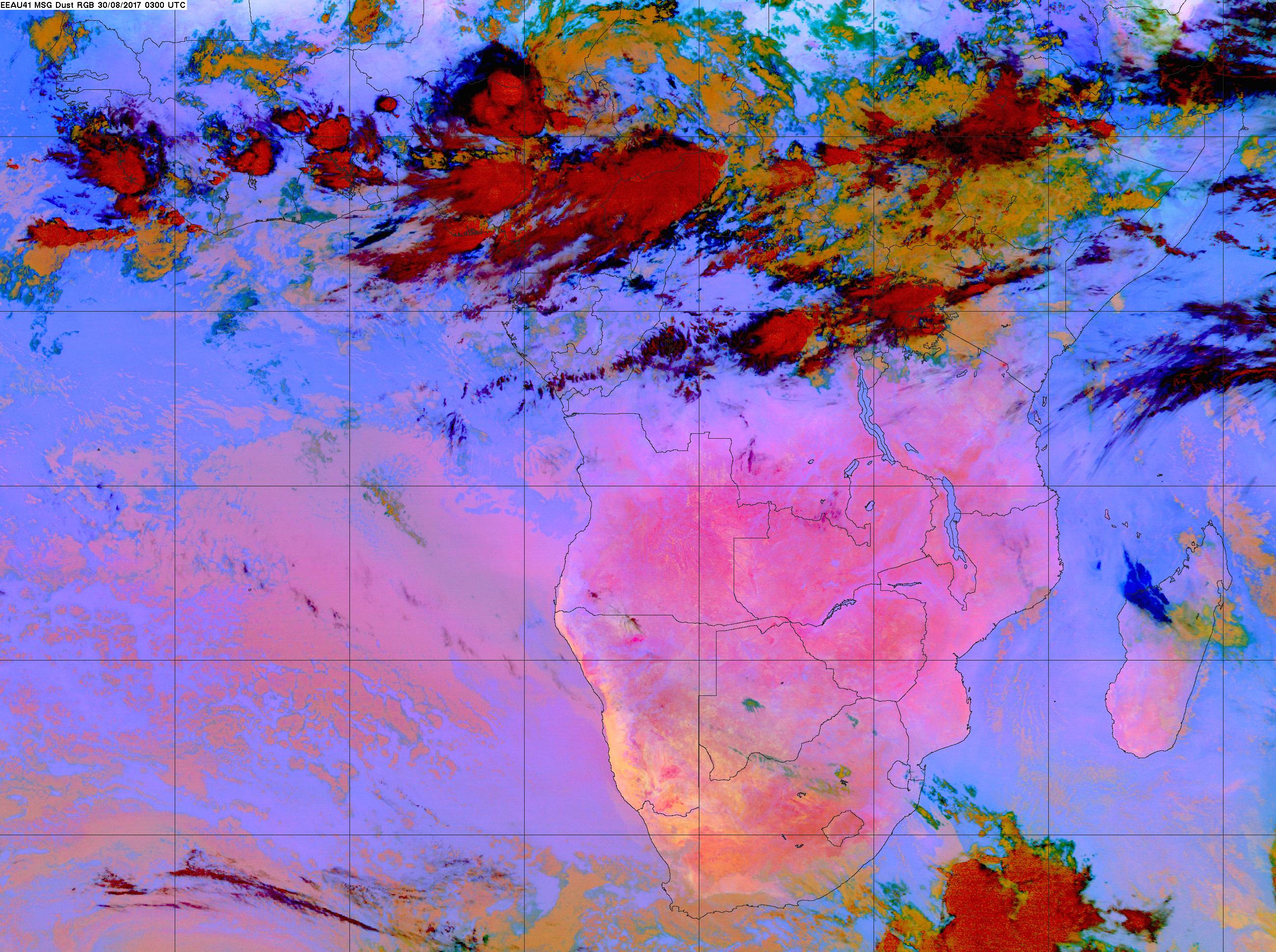 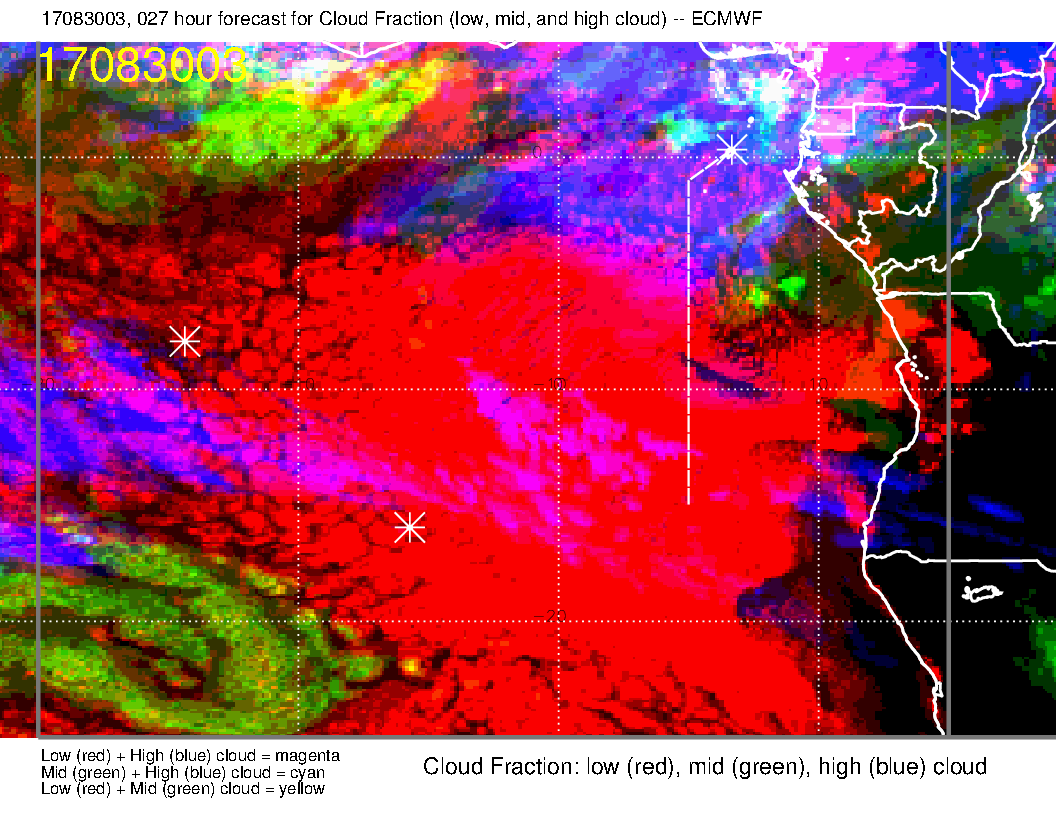 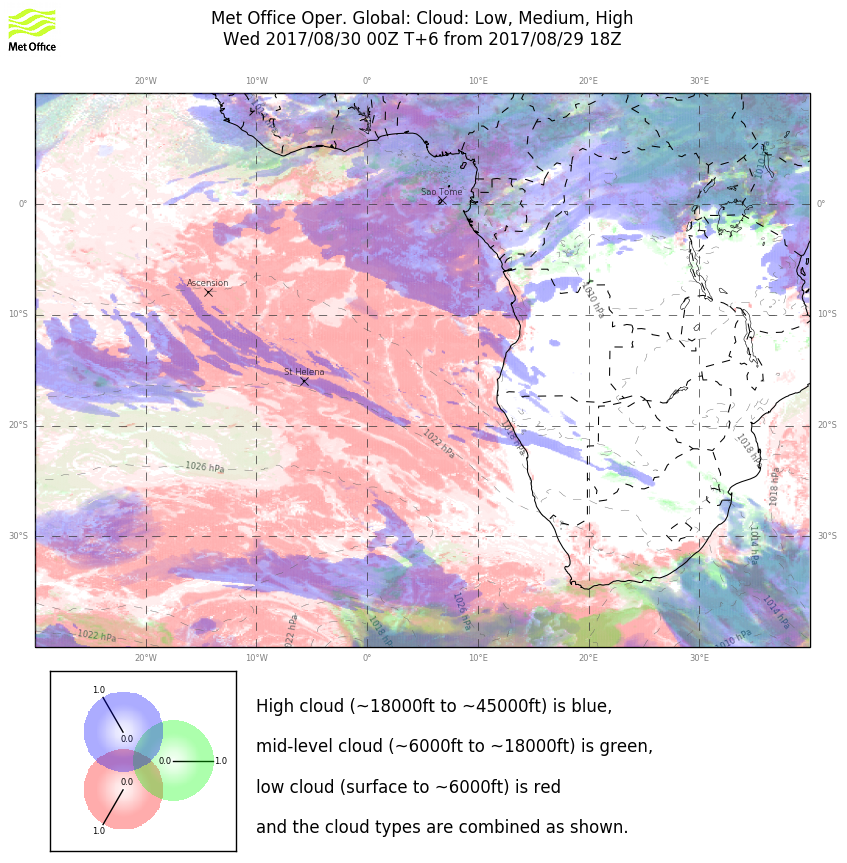 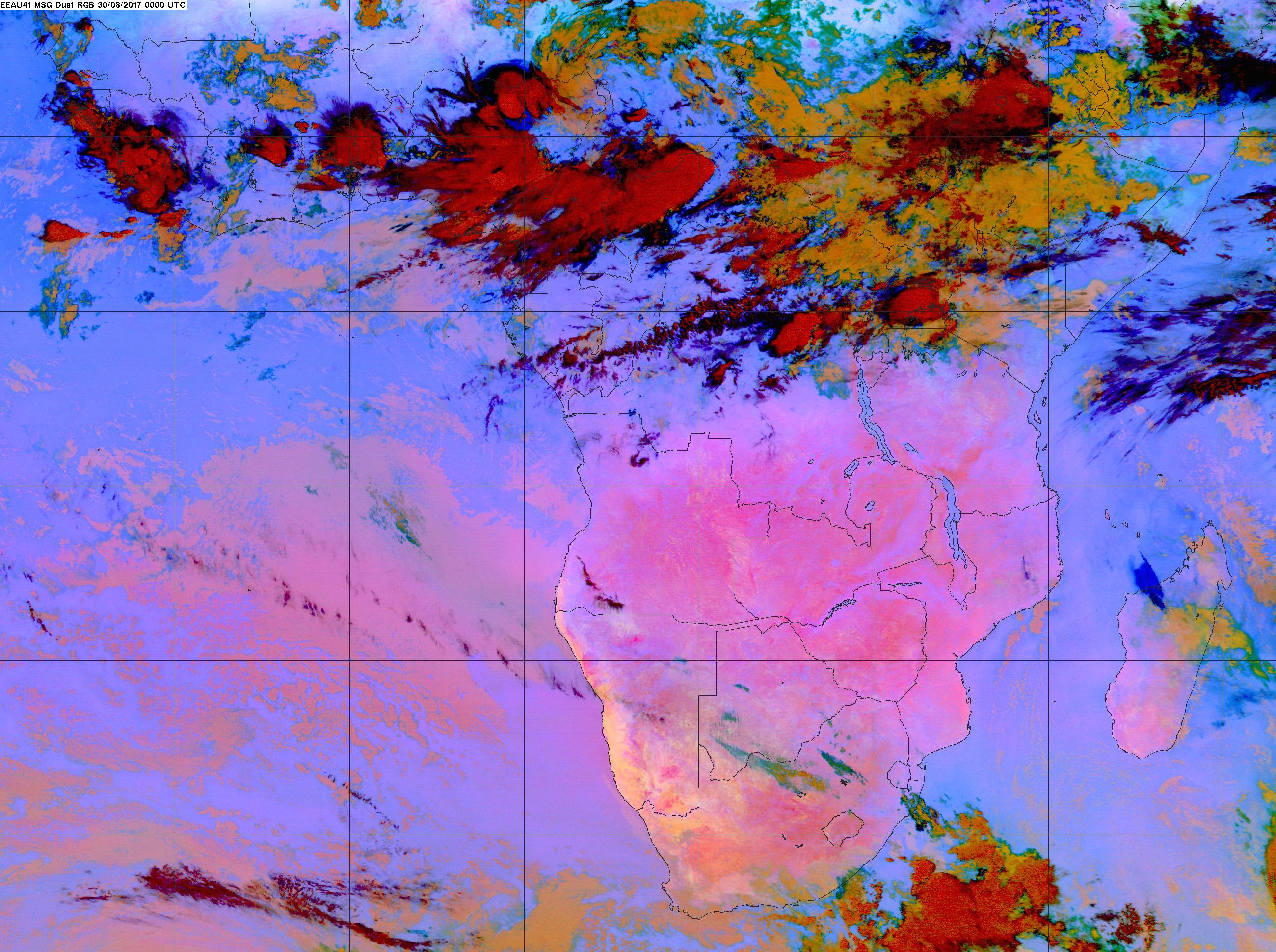 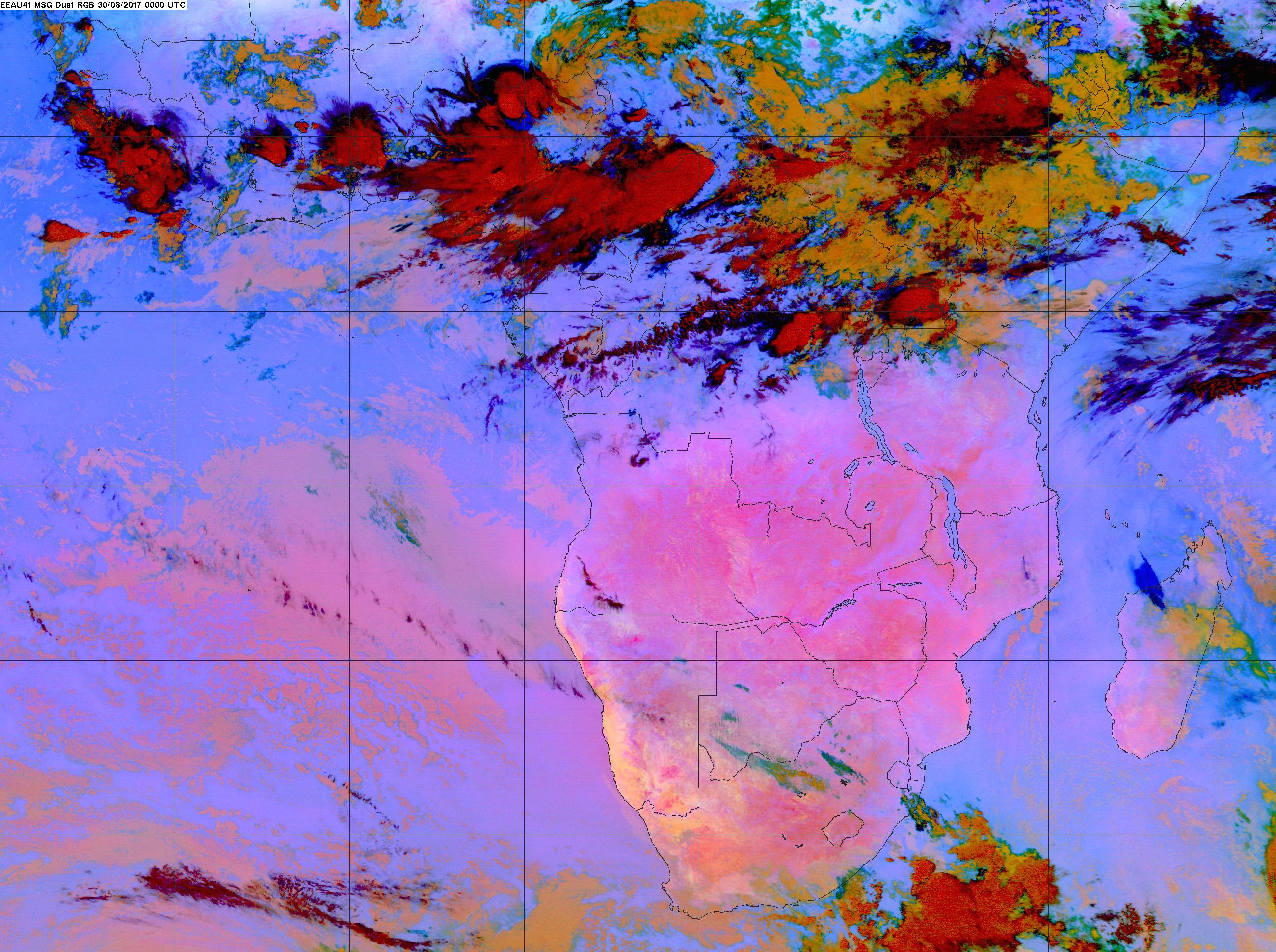 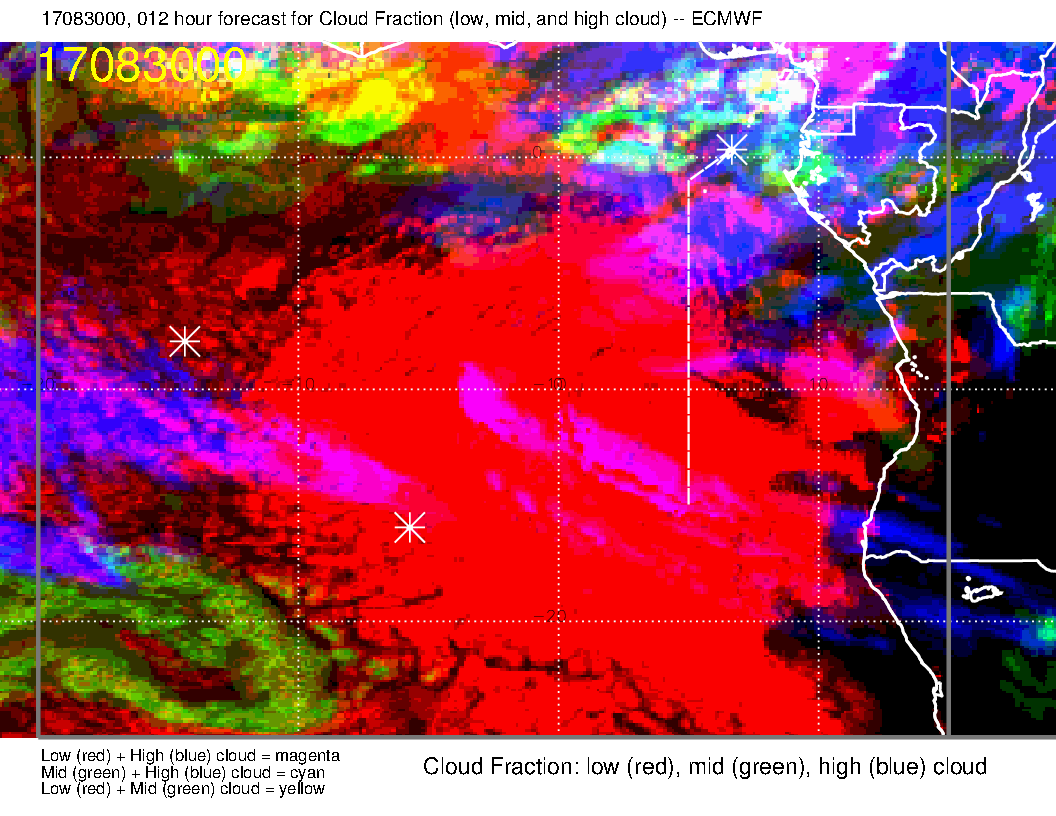 Huh??
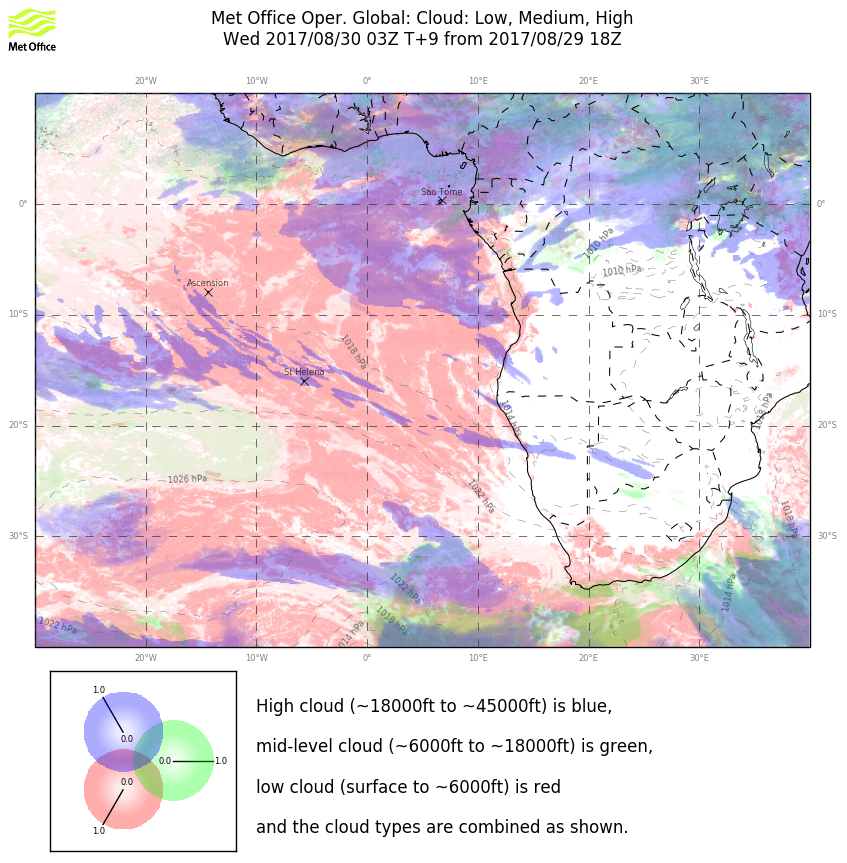 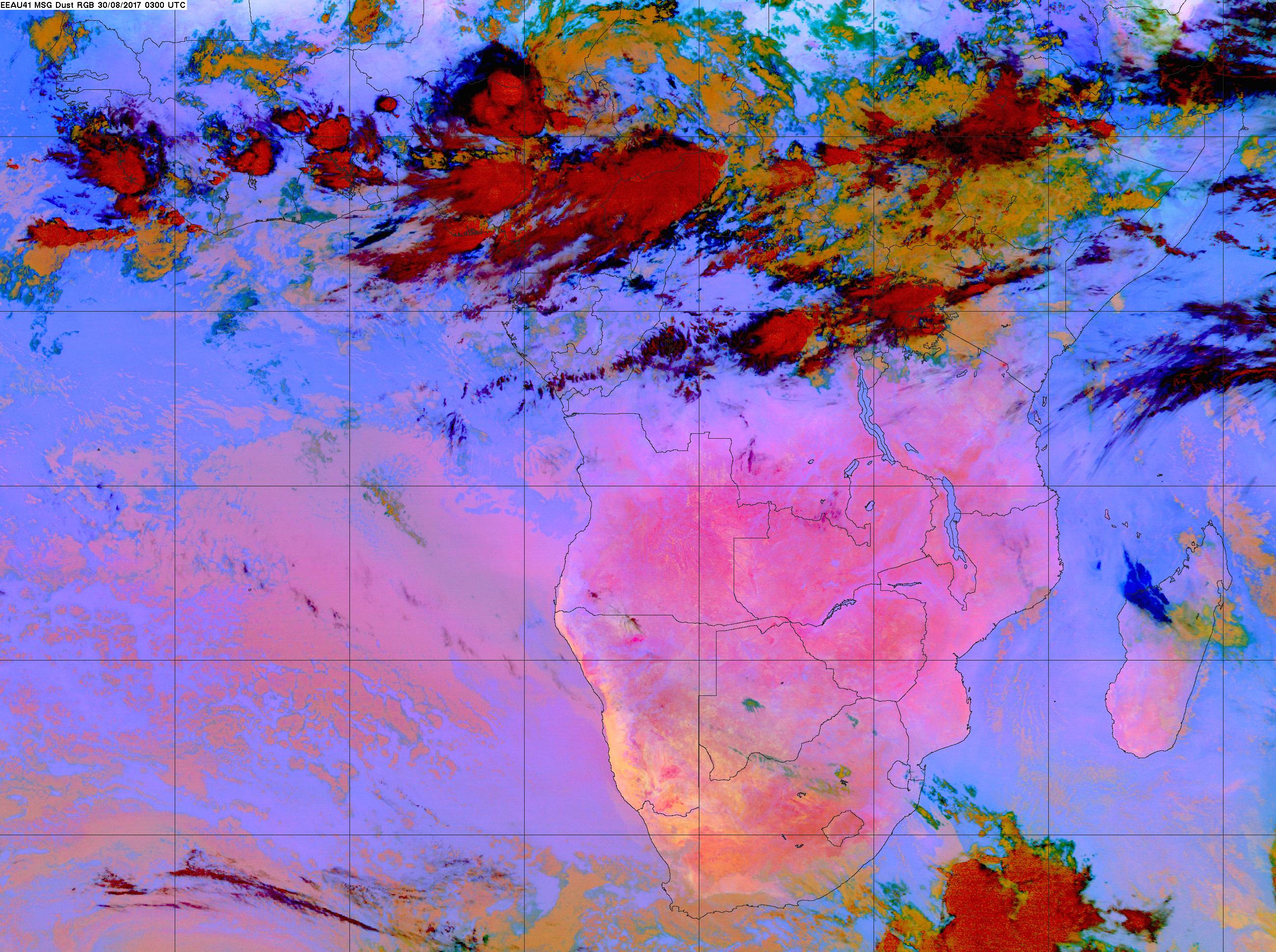 Neither forecast is particularly good
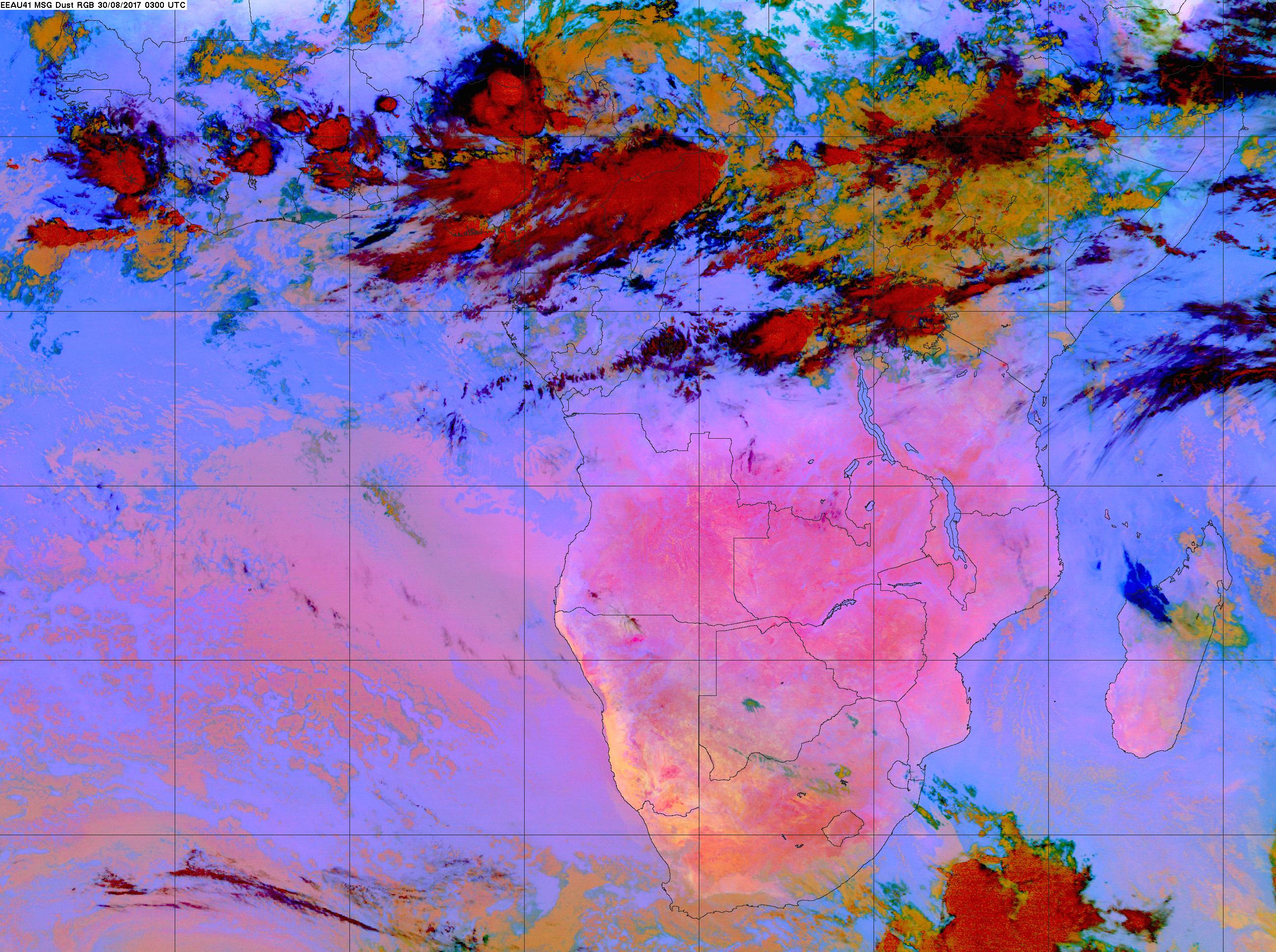 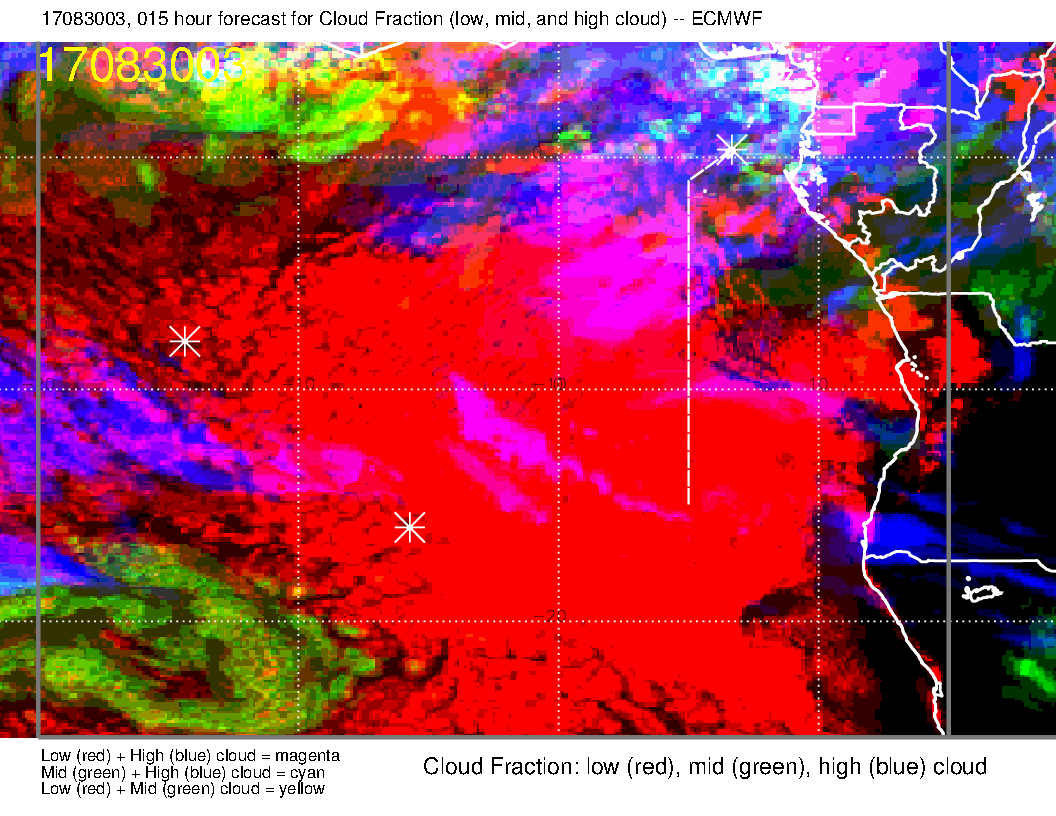 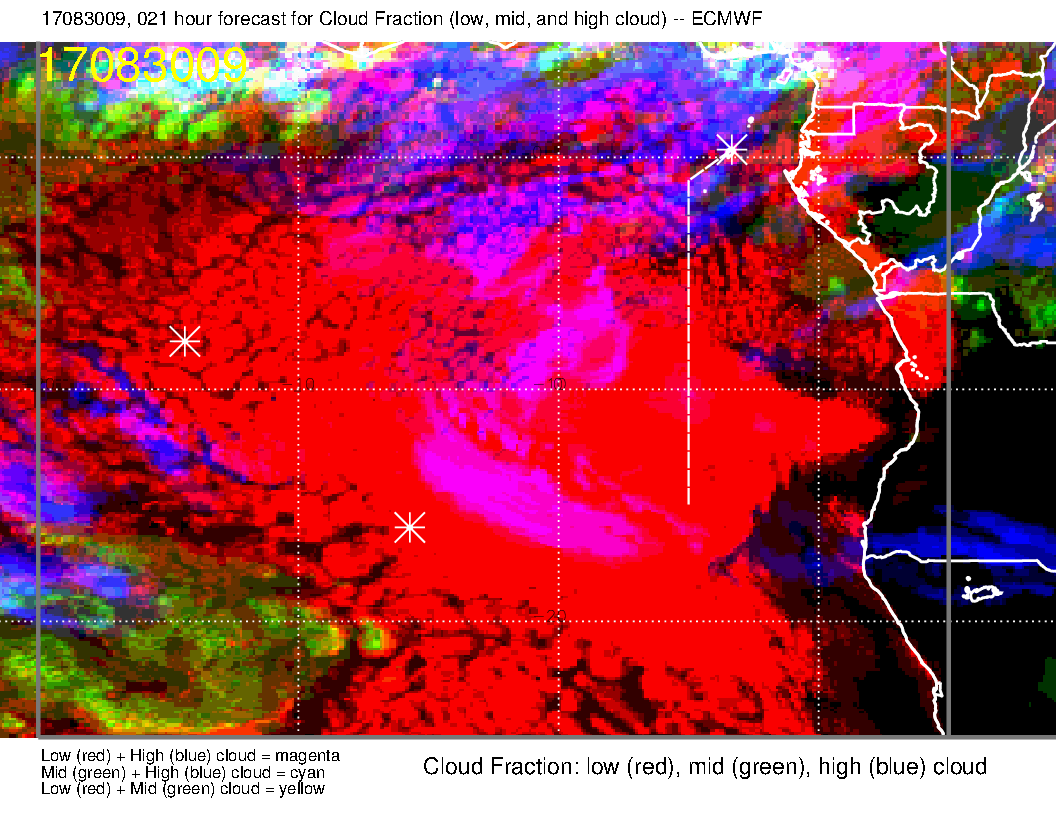 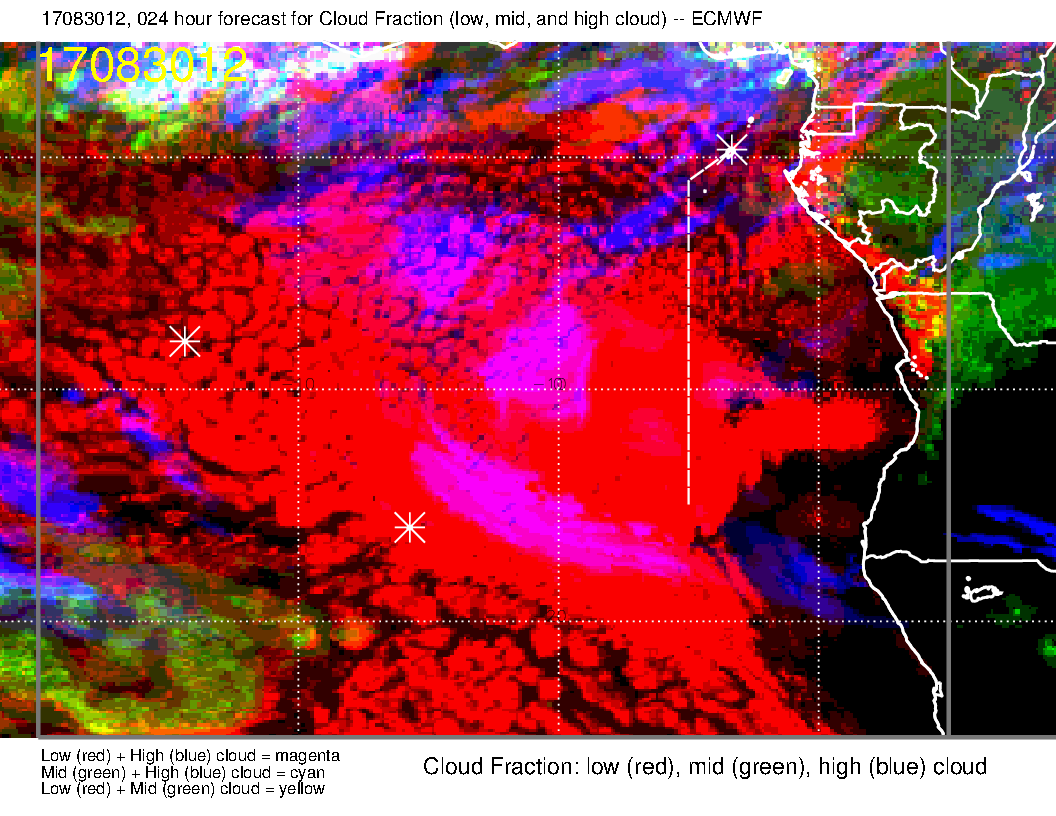 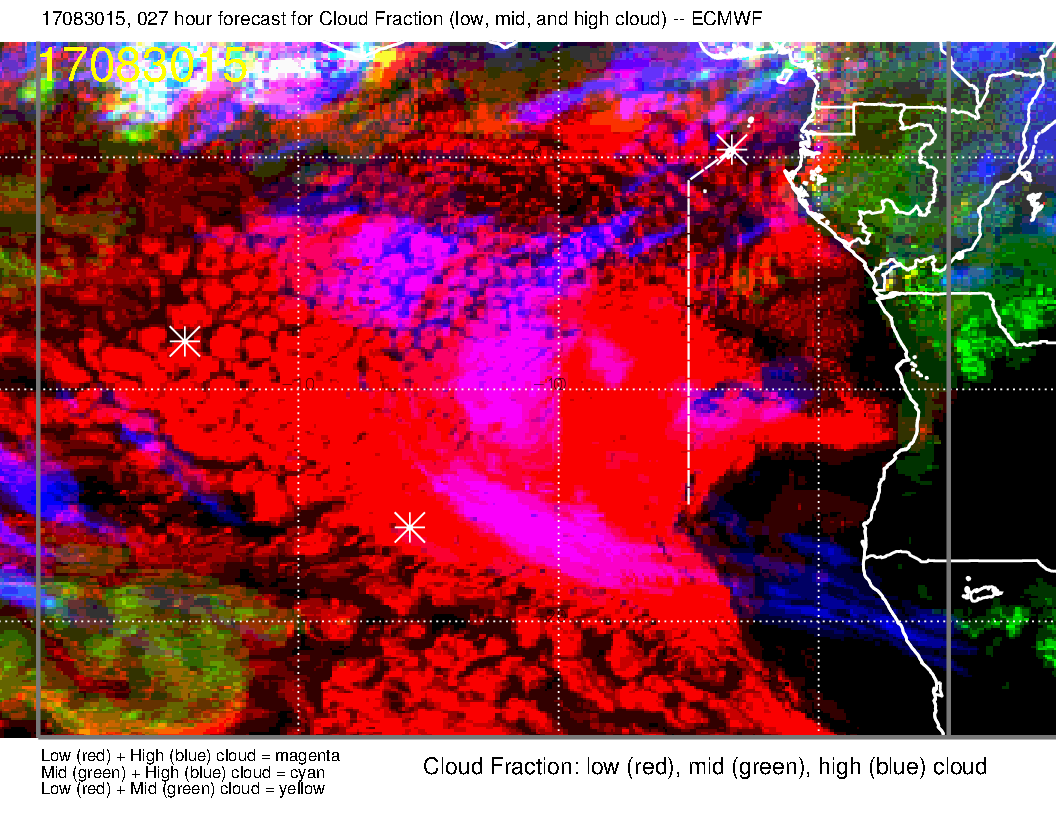 In any case, we see stuff in the 
  target area in the forecast
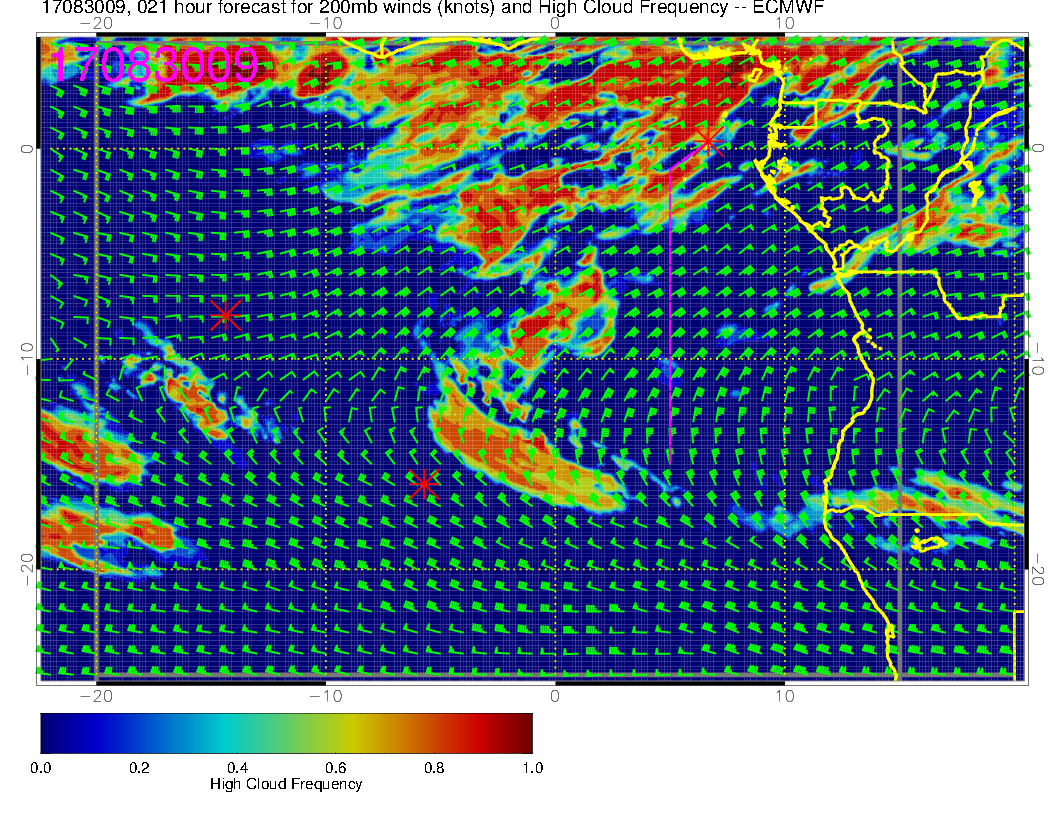 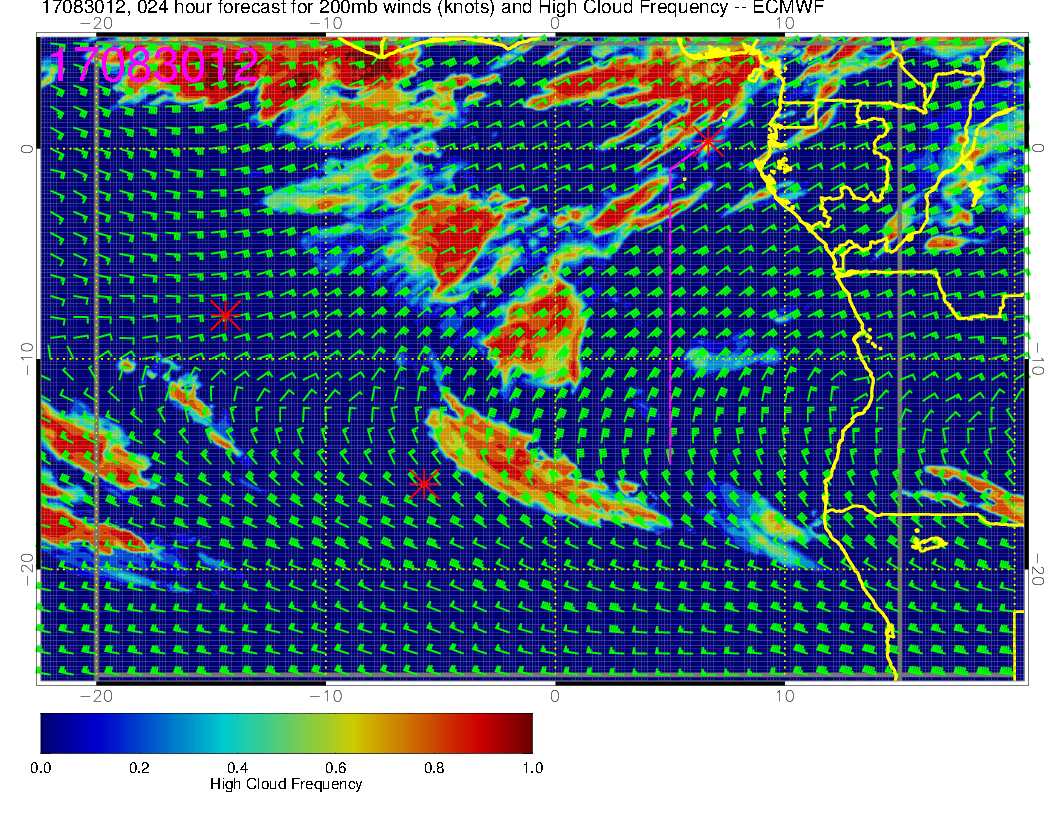 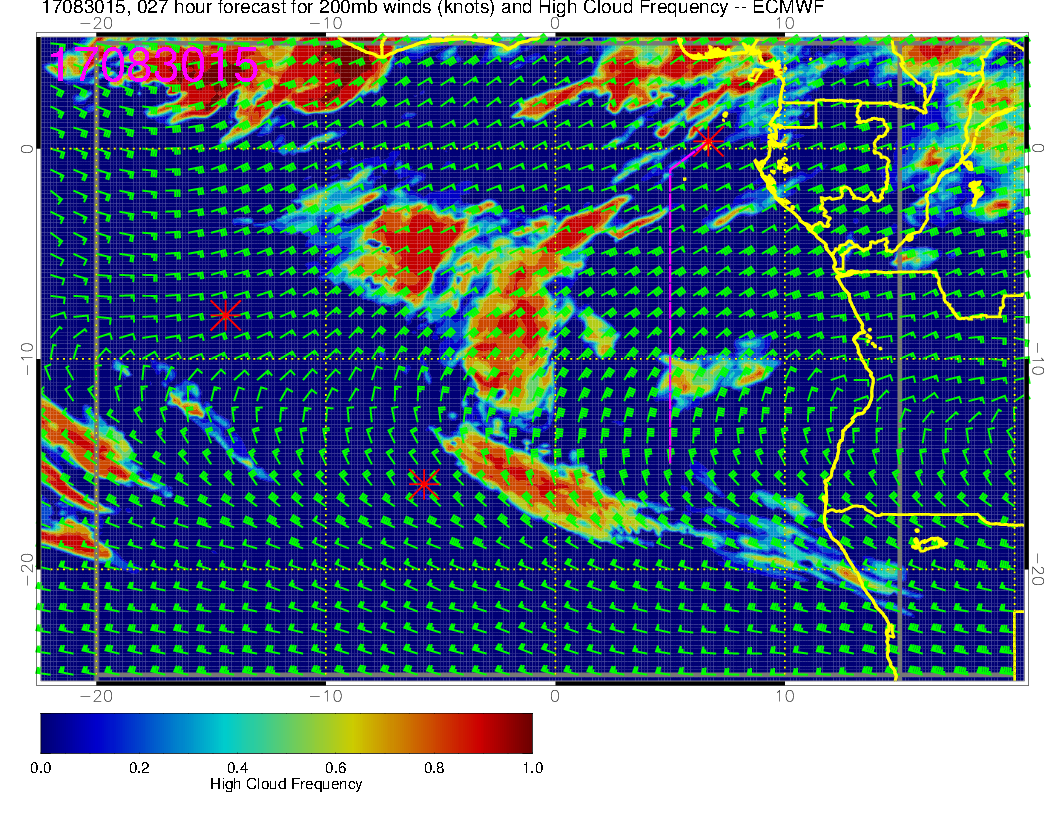 EC high cloud only.  Can see wisps more easily
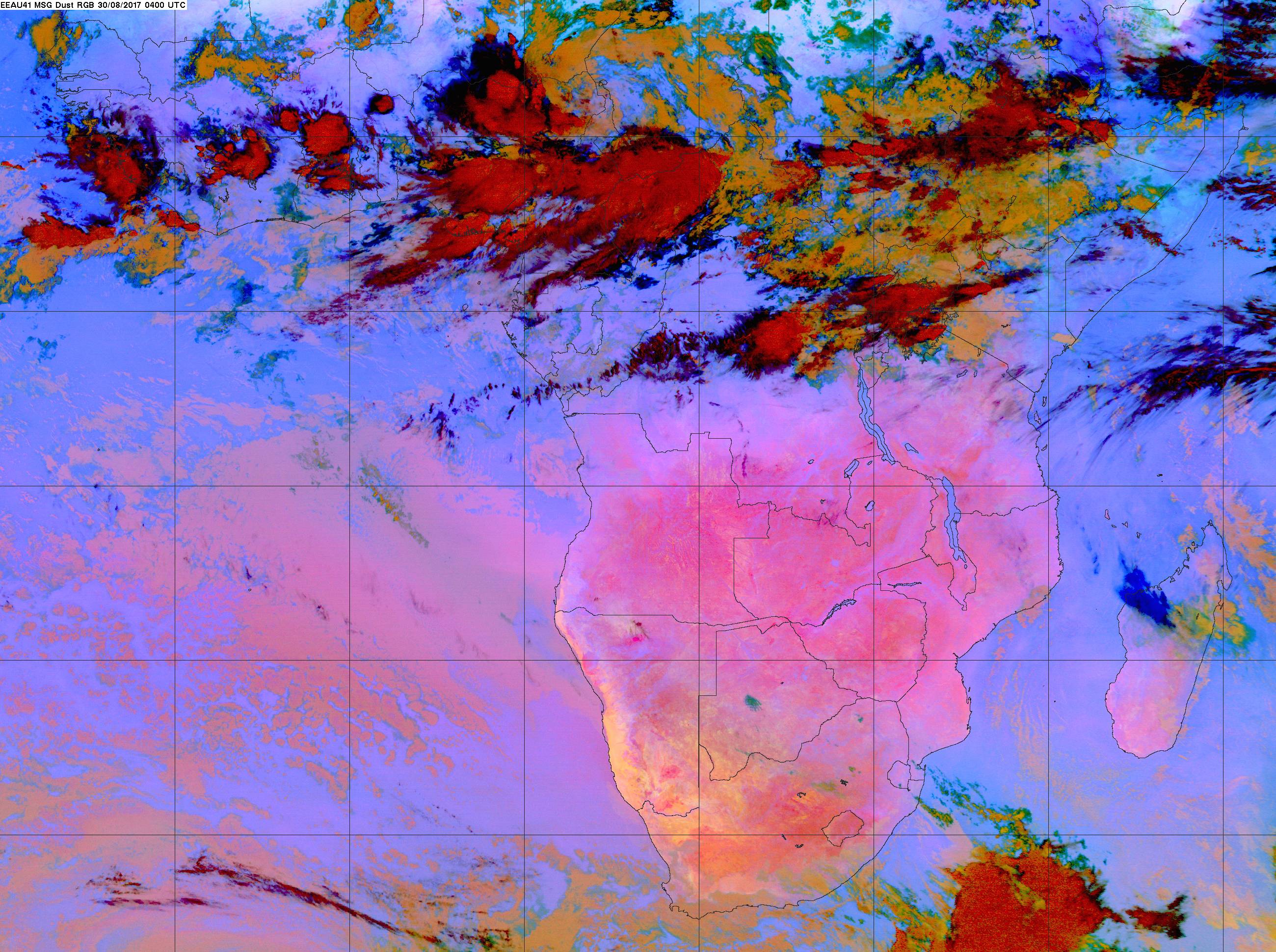 Sequence every half hour
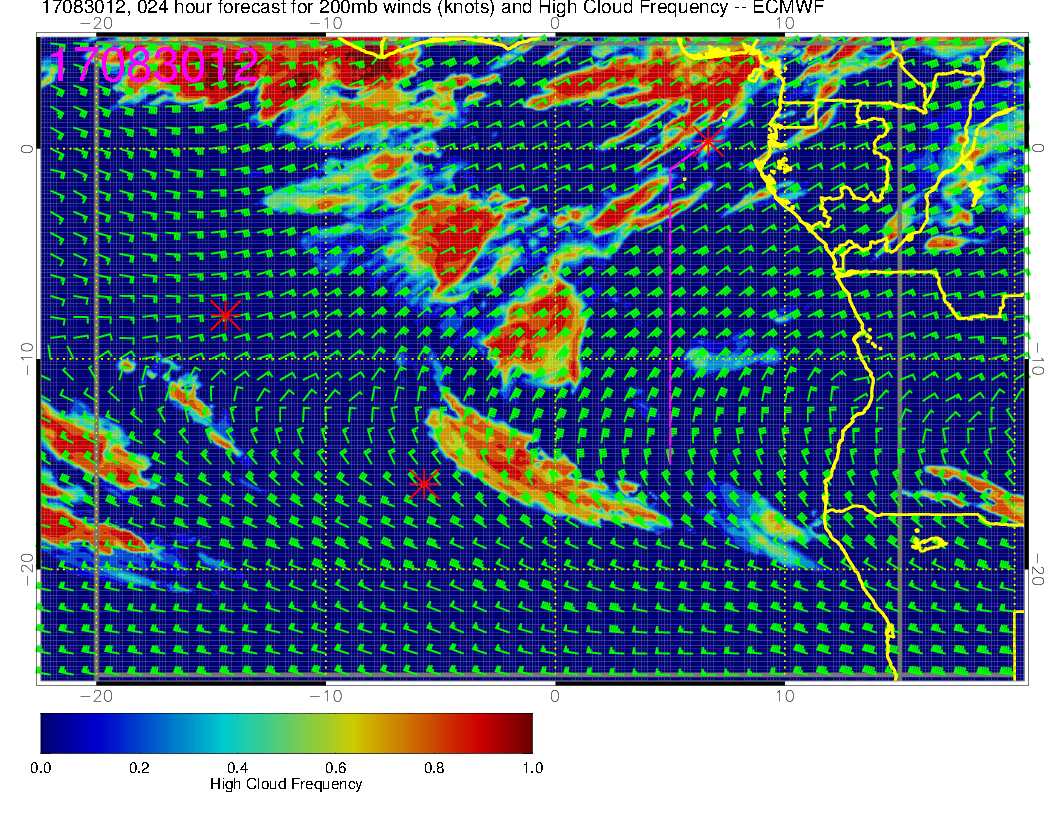 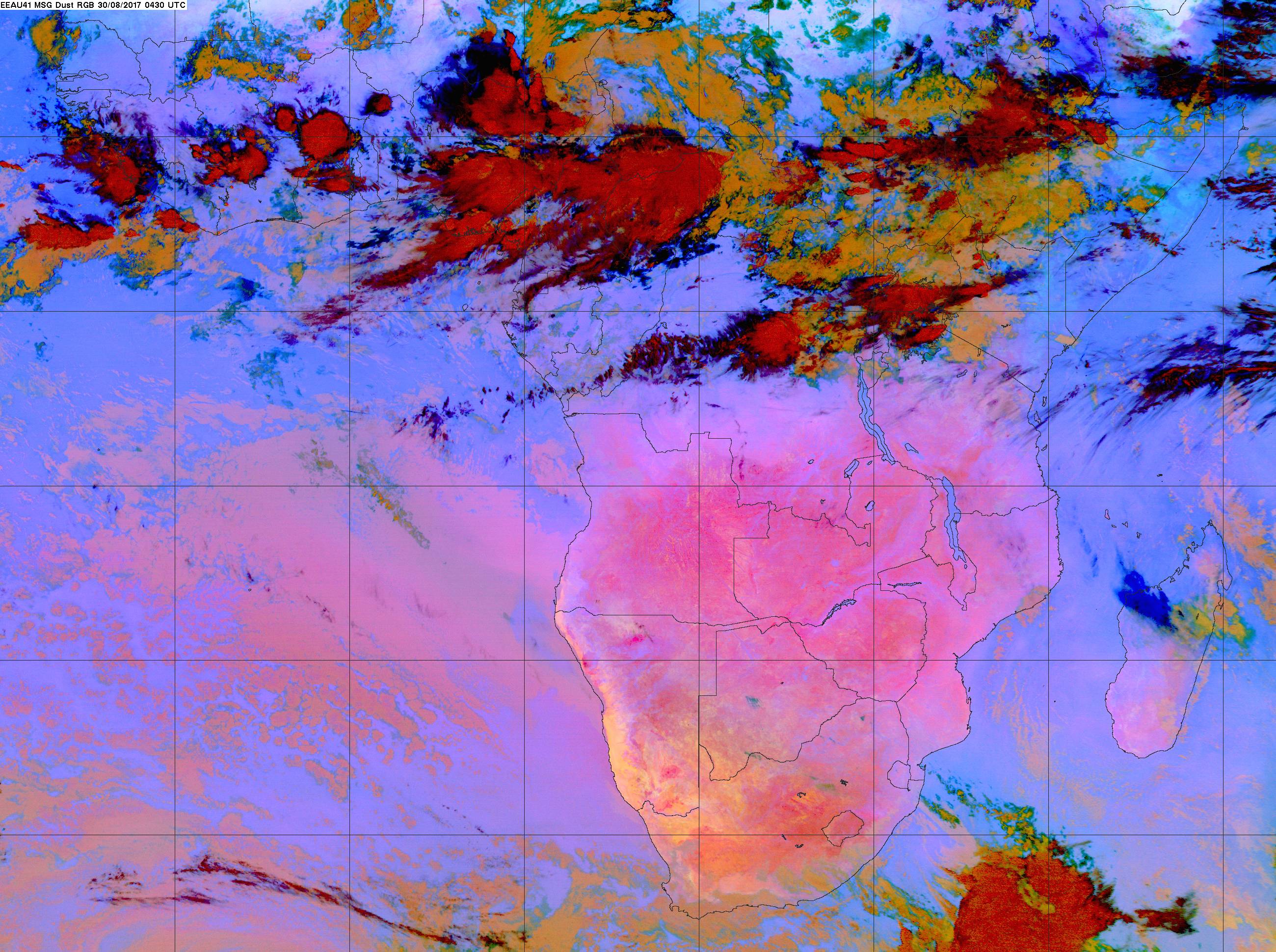 In 7 hours, the two blobs will
 be in our target area

7*3600.*20./111000. = 4.5 degrees
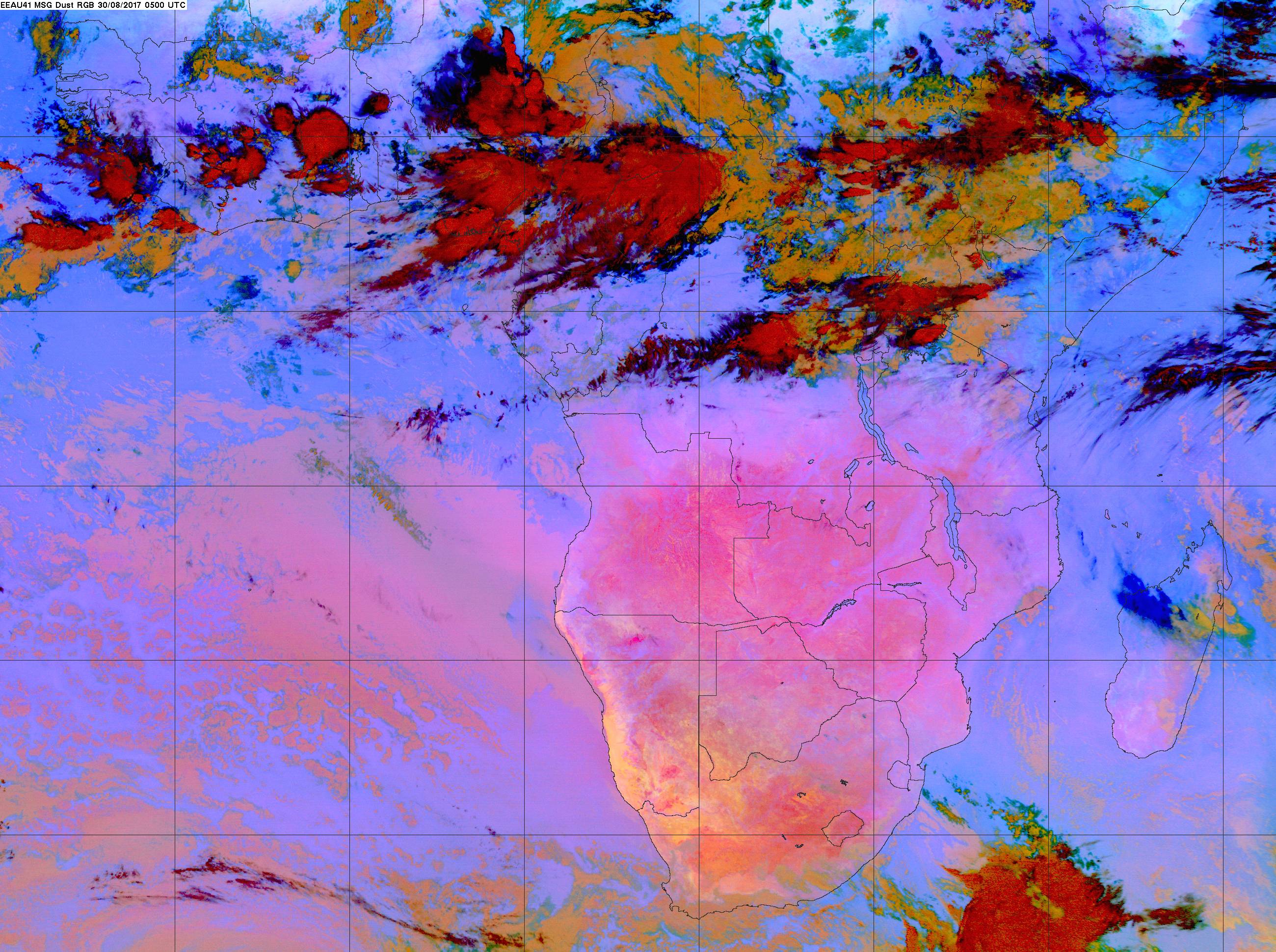 Maybe the southern blob is 
 dissipating a little.

Note that low cloud is still
  filling in in target area
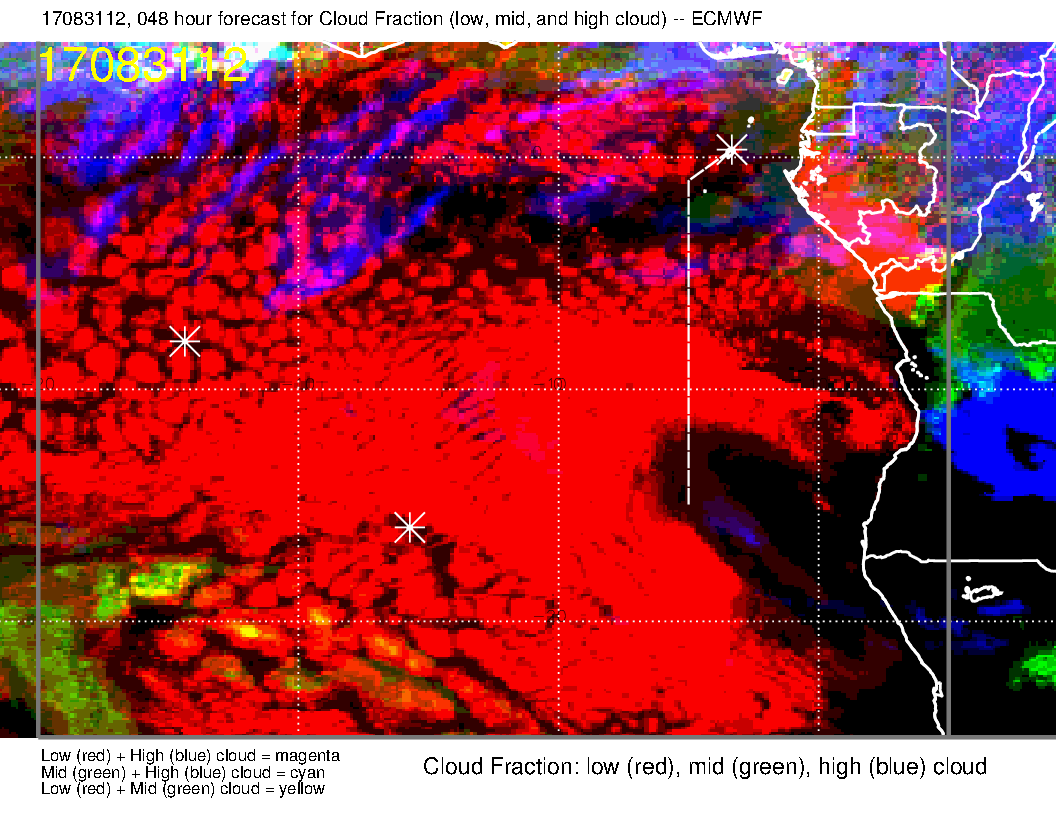 For what it’s worth tomorrow does look better.